What’s on Your To-Do List for this Month?
Submit your unit nominations for the Patriot District Awards
Recognition helps prevent leader burnout!  Show them you care!
Get trained!  Please!  Scouts deserve qualified leaders.  No excuses for online courses.
Review opportunities in the Patriot Press
25 Apr Life-to-Eagle Seminar (Zoom Event)
Register to get login details
https://www.scoutingevent.com/082-PatriotOnlineLifetoEagle 
Most other opportunities TBD, watch for emails
COVID-19 Resources
COVID-19 FAQ | Boy Scouts of America
NCAC Response to COVID-19
NCAC Guidance on Virtual Meetings with Youth
NCAC Scouter Digest
Merit badges for social distancing
NFC 30-Day Scouts BSA Challenges
NCAC Merit Badges at Home
Board of Review through videoconferencing
What’s New?
Everyone’s YPT is likely to be coming due soon
Scoutbook allows MB Counselors to connect to MB scouts directly (with notifications to key-3)
New MBC Connect Instructions 
New dates for being labeled as part of the Inaugural Class of Female Eagle Scouts
“Inaugural Class” will now be defined by Eagle BoRs between Oct 2020-Jan 2021.  
Used to be only Eagle BoRs in the month of Oct 2020.
Roundtable = Group Therapy!
Questions?
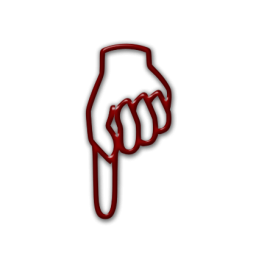 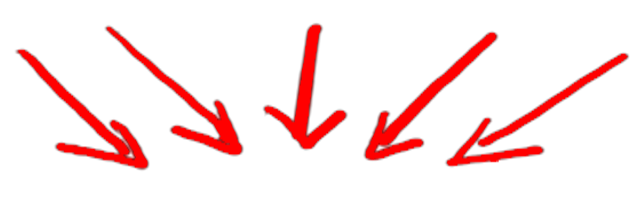